Trends in the Mortality of Biliary Tract Cancer in the US, 2009-2018
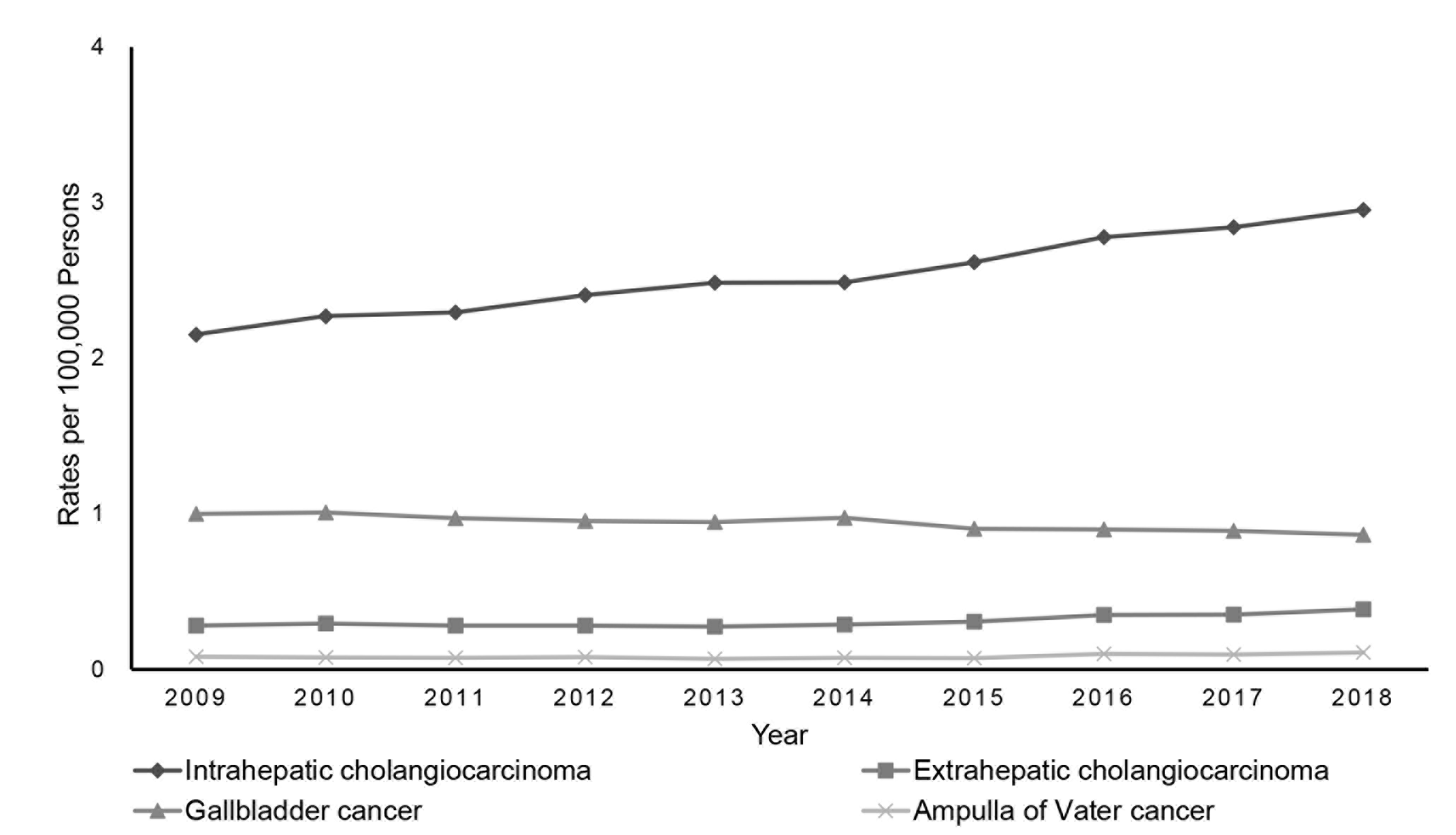 Kim et al. Am J Gastroenterol. 2020.
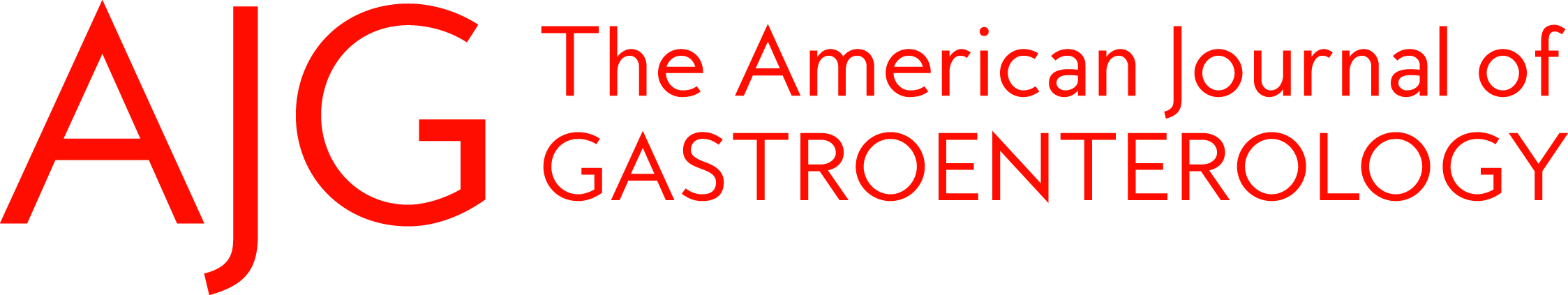